Plan
Introduction
Contexte et justification 
Objectifs
Concept clubs de santé et radios communautaires  
Résultats
Gantt Chart 
Budgets
Conclusion
20/04/2022
AGSP : la santé pour tous, par tous et partout
2
Introduction
20/04/2022
AGSP : la santé pour tous, par tous et partout
3
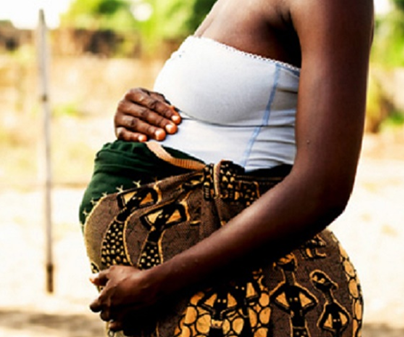 Elle avait 16 ans
Pleine d’avenir
et pourtant…
20/04/2022
AGSP : la santé pour tous, par tous et partout
4
Contexte 1/2
Défis complexes…
Sécuritaire…
Humanitaire…
Sanitaire… Fragile, non préparé         covid19
20/04/2022
AGSP : la santé pour tous, par tous et partout
5
Contexte 2/2
Regain pour les soins de santé primaire
SNSC 2019-2023 
Plan National Développement sanitaire  2021-2030
Commune modèle
Effort gouvernemental énorme 
Couverture Sanitaire Universelle 
Assurance Maladie Universelle
Objectif du Développement Durable
20/04/2022
AGSP : la santé pour tous, par tous et partout
6
Justifications
Triple Fardeau 
Maladies Transmissibles 
Non Transmissibles 
Malnutrition
Surmortalité et surmorbidité particulièrement 
Couple mère-enfants, 
Adolescents, 
Personnes déplacées internes
Participation communautaire, levier fondamental
20/04/2022
AGSP : la santé pour tous, par tous et partout
7
Objectifs
Général 
Renforcer : mobilisation sociale +engagement communautaire à la promotion de la santé maternelle, infanto-juvénile et celle des adolescents et des personnes déplacées internes
Spécifiques
Mettre en place clubs de santé communautaires fonctionnel ;
Mettre en place programme de radio communautaire fonctionnel ;
Elaborer des curricula d’animation des sessions des clubs
20/04/2022
AGSP : la santé pour tous, par tous et partout
8
Concept des clubs de santé 1/6
Plateforme de mobilisation sociale et d’engagement communautaire. 
Organisent les communautés autour de champions, les influenceurs qui faciliteront l’adoption et le maintien des comportements de santé.
L’approche utilise 
des théories sociales et comportementales 
l’évidence scientifique
les perspectives des communautés d’intervention
Fondée sur la collaboration multisectorielle et transdisciplinaire
Identification et priorisation des besoins
Conception, mise en œuvre et évaluation des intervention
20/04/2022
AGSP : la santé pour tous, par tous et partout
9
Concept des clubs de santé 2/6
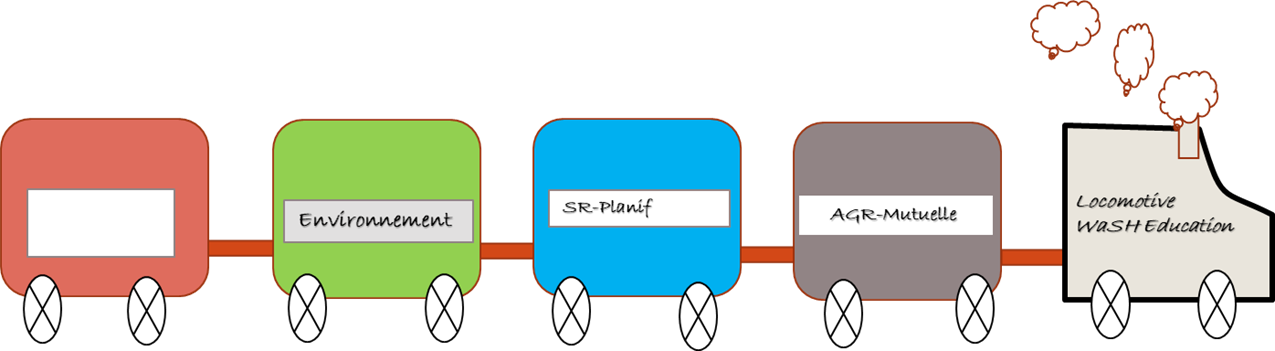 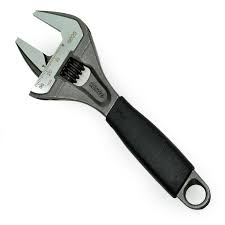 20/04/2022
AGSP : la santé pour tous, par tous et partout
10
Concept des clubs de santé 3/6
Engagement leadership et parties prenantes 
niveau régional 
Niveau communal et villageois
Enquête de base : 
Données secondaires : rapports, évaluations, plan stratégiques
Données primaires :  Capital social, épidémiologie, comportements environnement, institutions, législations
Etapes clés
Restitution, priorisation des besoins, conception et production des outils animation, suivi-évaluation, surveillance
Acquisition de matériel
20/04/2022
AGSP : la santé pour tous, par tous et partout
11
Concept des clubs de santé 4/6
Renforcement de capacité: 
Régional 
District 
Villageois
Etapes clés
Mobilisation sociale et recrutement des membres des clubs
Sessions d’animation des clubs de santé
Enquête de fin de session
Cérémonie de célébration de fin de session 
Récompense des modèles
20/04/2022
AGSP : la santé pour tous, par tous et partout
12
Concept des clubs de santé 5/6
Outils d’éducation dans les communauté à niveau d’alphabétisation limité
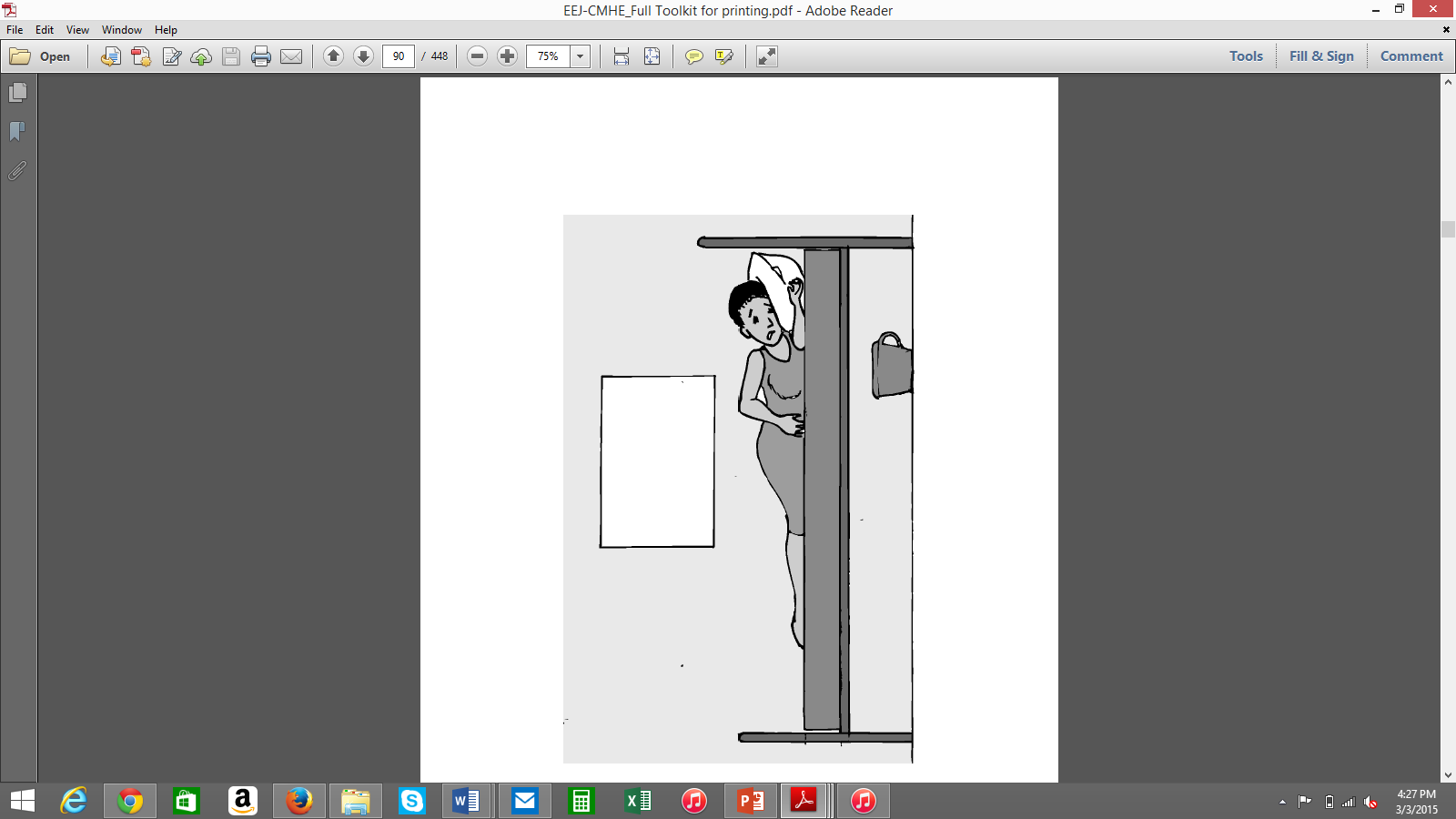 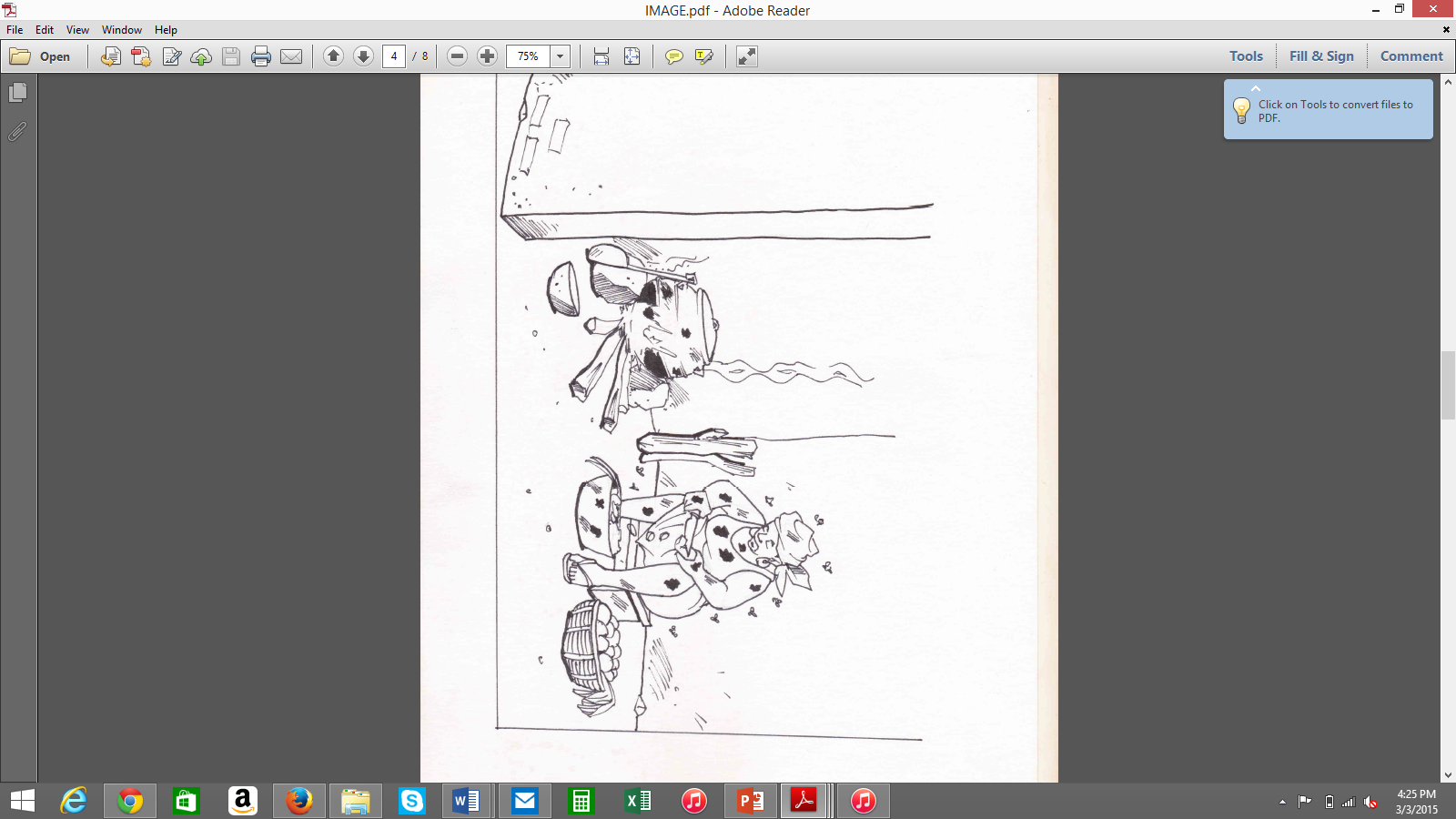 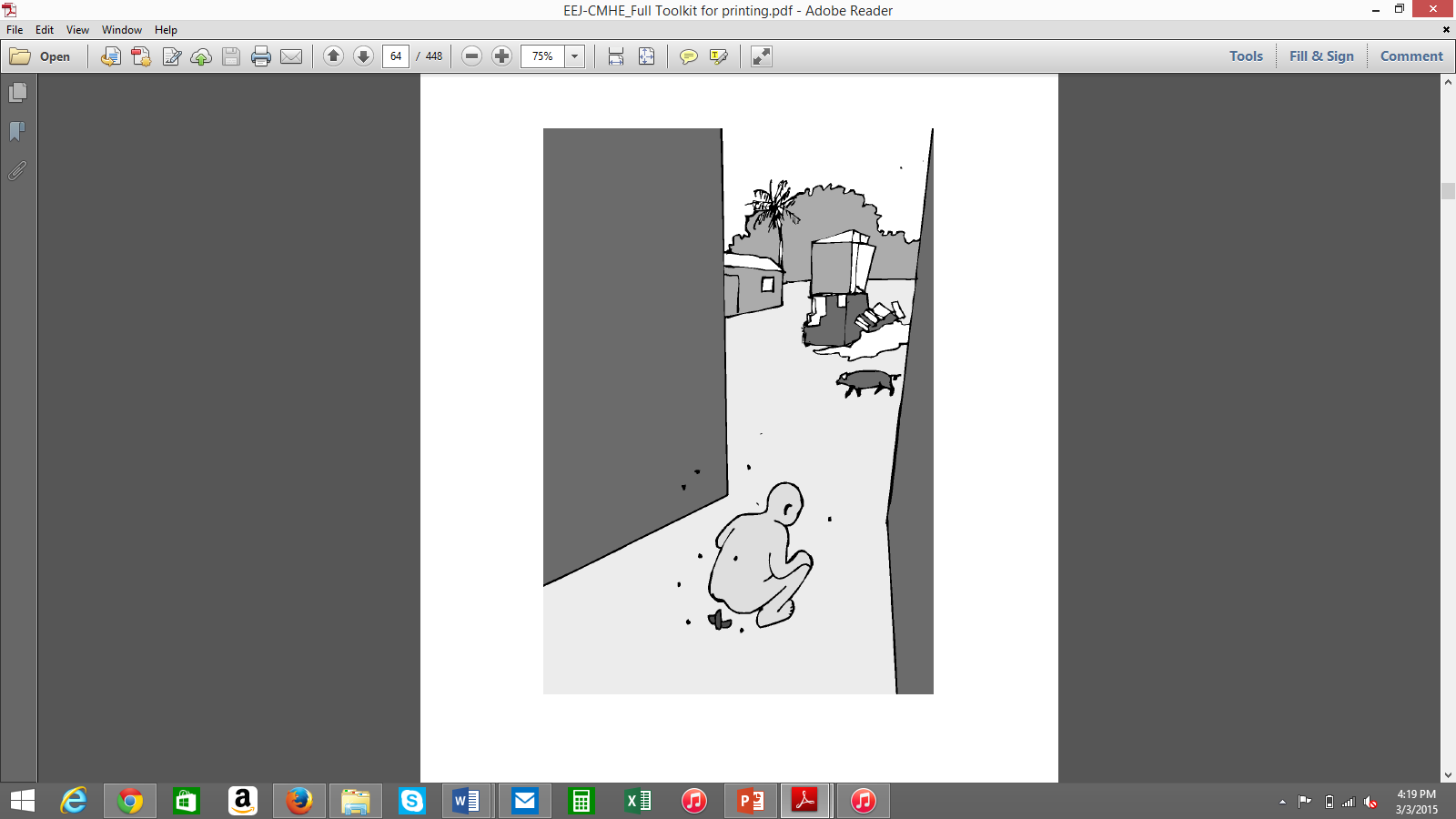 20/04/2022
AGSP : la santé pour tous, par tous et partout
13
Concept des clubs de santé 6/6
20/04/2022
AGSP : la santé pour tous, par tous et partout
14
Concept des radios communautaires
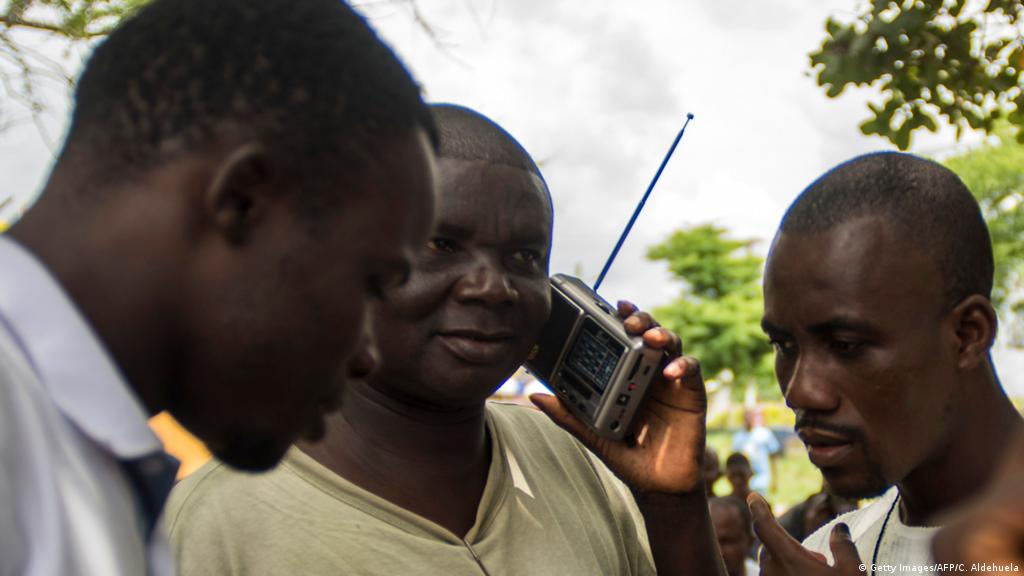 Excellent outils d’éducation
Enquête de base 
Les radios
Habitudes et préférences audimat
Identification et formation de reporters communautaires
Contractualisation radio et consultants
Production de contenu de programme et diffusion
Mise en place de clubs d’écoutes et Suivi-évaluation
20/04/2022
AGSP : la santé pour tous, par tous et partout
15
Résultats
Clubs de santé et programme de radio communautaire fonctionnel
Forte mobilisation sociale et engagement communautaire
Communauté solidaire et plus consciente de ses responsabilités
Changement durable de comportements favorables à la santé
Reduction de la morbi-mortalité dans les communautés d’intervention, surtout dans les groupes spécifiques
Communauté autonome, famille épanouie, santé et bien-être
20/04/2022
AGSP : la santé pour tous, par tous et partout
16
Gantt Chart AN I
20/04/2022
AGSP : la santé pour tous, par tous et partout
17
Budget Projet
20/04/2022
AGSP : la santé pour tous, par tous et partout
18
Conclusion
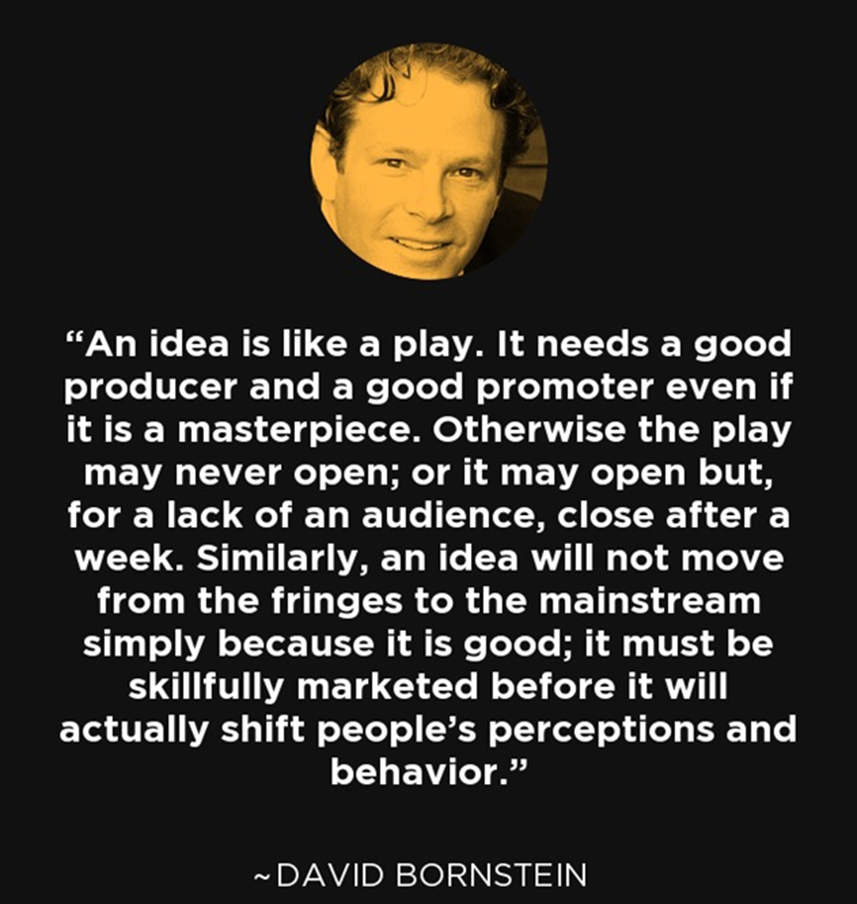 20/04/2022
AGSP : la santé pour tous, par tous et partout
19